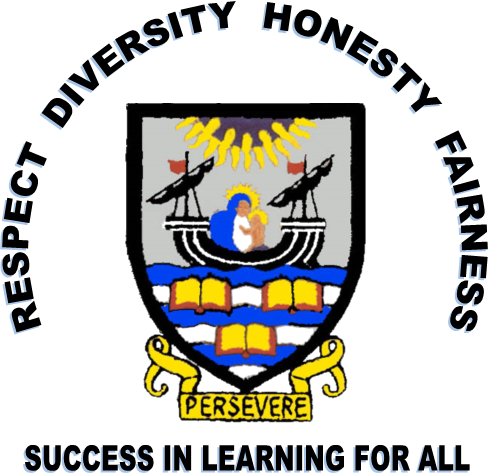 Learners’ Journeys
Curriculum for Excellence
Leith Academy
Motto, Vision and Values:
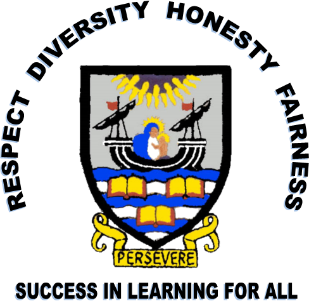 PERSEVERE

Success in Learning for All. 
Respect.
Diversity.
Honesty.
Fairness.
Qualifications
Standard Grade 	  	Higher Still	     National Qualifications

Foundation		 Access 3		National 3

General		 Intermediate 1		National 4

Credit		   	 Intermediate 2		National 5/NPA

Higher			 Higher			Higher

Advanced H	    	 Advanced H		Advanced H
S3 – Continuing the Broad General Education
English
Maths
Modern Languages - Spanish
Science – Biology/Chemistry/Physics/Triple Science*
Social Subjects – Geography, Mod Studs, History, ACHIEVE, RMPS, People & Society and YPI
Technologies – World of Computing and World of Business; Design Tech and Practical Skills
Expressive Arts – including Football, HFT, Art, Drama, Music and Dance
Elective/Choice – with Mandarin/World of Business /PE/Media/Music Technology/Sciences/French etc
PE/RMPS/PSE
The Process:
Discussions with class teachers
Support from Skills Development Scotland – Silvia Antonacci
Support from House Heads, SfL and DHTs
S2 Parents’ Consultation – 17.1.24 – teacher input
Learner Pathway sheet completed and handed or emailed to the House Head – course selection checked and entered with pupil – from 22.1.24
Changes possible for some months after this
New timetable in June 2024
House Heads:
Anderson – Mr Fox: Daniel.Fox@leith.edin.sch.uk

Barton – Miss Lindsay: Laura.1.Lindsay@leith.edin.sch.uk

Cowan – Miss Hamill: Jenna.Hamill@leith.edin.sch.uk

Port – Mr Connor: Blair.Connor@leith.edin.sch.uk

Mr Stewart: Benjamin.Stewart@leith.edin.sch.uk
S4 – Beginning of Senior Phase
English/ESOL
Maths/Applications of Maths
4-5 options (J.E.T./ACHIEVE)
2xPE (Performance Unit and others)
1xRMPS/PSE
S4-6 in National classes
Learner Pathways
Examples of possible routes through S3 and onwards…
Ayo
S3
English
Maths
Spanish
Biology
Modern Studies
Admin
PE
French
S4
English		N5
Maths		N5
Mandarin		N5
Spanish		N5
French		N5
PE			N5
Ayo
S5
English		H
Maths		H
Mandarin		H
French		H
Spanish		H
S6
French		AH
Spanish		AH
English		AH
Mandarin		AH

> University
Sandra
S3
English
Maths
Spanish
Admin
Biology
Modern Studies
Drama
PE
S4
English 		N5
Maths		N5
Mod St		N5
Admin		N5
Biology		N5
PE			N4
Sandra
S5
English		H
Maths		H
Mod St		H
Foundation Apprenticeship
(Financial Services)
Admin 		H
S6
Maths 		AH
 Bus Man		H
Foundation Apprenticeship
Economics		H
SQA Leadership Award

=>College/  Apprenticeship
Claire
S3
English
Maths
Spanish
World of Computing
Drama
Achieve*
Physics
PE
S4
English		N4
Maths		N3
Physics		N4
Drama		N4
French		N4
PE			N5
Achieve*
Claire
S5
English		N5
App of Maths 	N4
Biology		N4
Drama (units)	N5
Practical Cookery    N5
Wider Achievement – First Aid/Extra English/STEM
S6
English		 H
Sociology		 N5
Early L. & Child	 N5
Health Sector	N4/5
HFT			 N5
Volunteering/Study

> College (HNC)
Fatima
S3
English
Maths
 Spanish
Modern Studies
Design Technology
Art
Chemistry
Music
S4		
English		N5
Maths		N5
Chemistry		N5
Mod Studies		N5
Art			N5
D.E.C			Level 1
JET*
Fatima
S5
Media 		NPA
Maths 	 	H	           
English		H
Art 	  		H(2)
DEC			Level 2
Wider Achievement
S6
Jewellery Design	NPA
Art			H
Psychology		H	
SQA Leadership
Volunteering 

> Employment
Max
S3
English
Spanish
Chemistry
Geography
Health & Food Technology 
Football
PWW
S4
ESOL			N4
Maths		N3
Spanish		N4
Practical Cookery	N4
Football		N5
PWW			N3
Max
S5
ESOL			N5
Maths		N4
PE			H
Music		N4
Spanish		N5
Practical WW   	N4
Wider Achievement
S6???
ESOL				H
Practical Woodwork		N5
Exercise & Fitness	     Level 6
 Music			     	N5
Lang for Work	 Level 5/6
Volunteering
Or
 S6 = College/Work
S3 Compulsory Subjects
English
Mathematics
Spanish
RMPS
PE
PSE
College and Apprenticeships
Skills for life and work
Joint Responsibilities for Success:
Teaching staff must offer accurate and up-to-date information, plus sound guidance for students.
Teaching staff must produce high quality courses and learning experiences which are relevant, challenging and enjoyable.
Joint Responsibilities for Success:
Pupils must apply themselves to work and maintain a positive attitude to learning both in school and at home.
Parents/Carers must take a keen interest in their children’s work and provide support and encouragement.
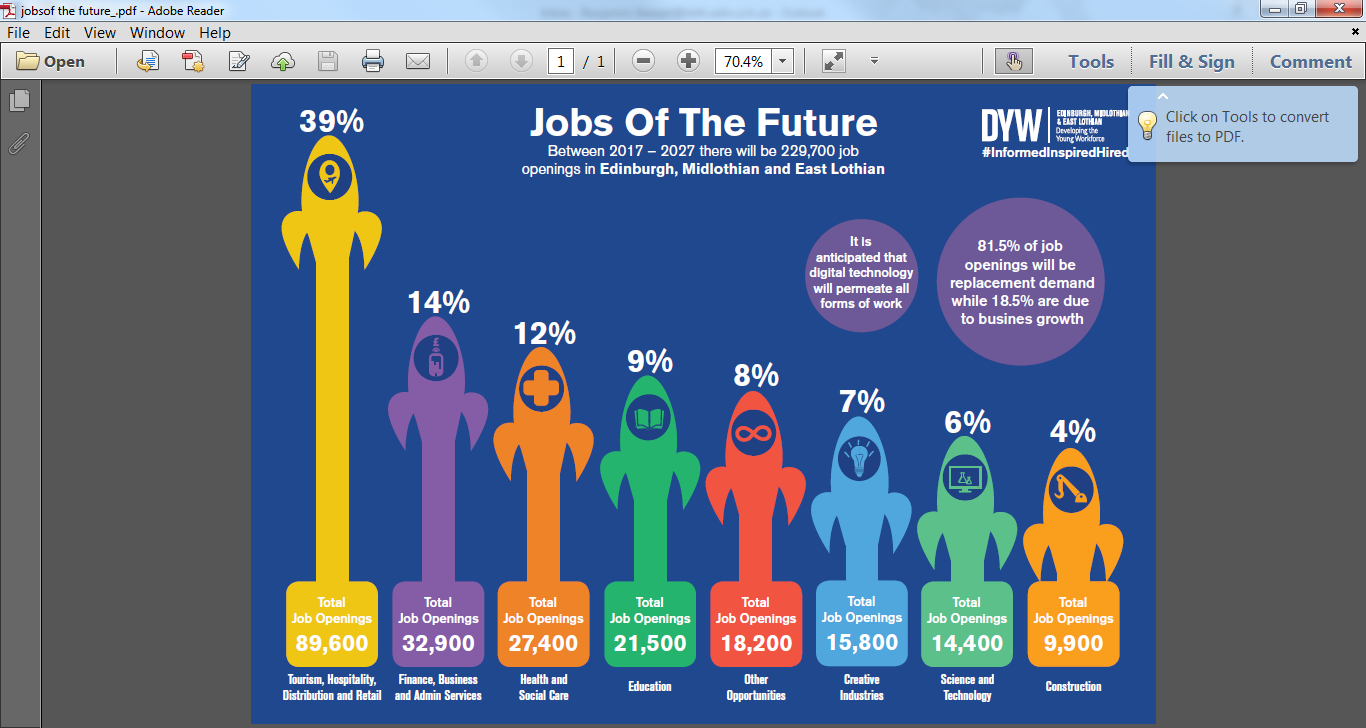 Factors Affecting Choices
DO:
Don’t:
Speak to staff.
Seek advice from others.
Go for a breadth of subjects.
Continue with subjects you like/are good at.
Consider future plans.
Just pick what your friends pick.
Go for “easy” subjects.
Lack ambition.
Hope for a particular teacher.
Careers Adviser – Silvia Antonacci
Skills Development Scotland – Scotland’s national careers service

Careers Adviser – supporting students to develop career management skills and to put a plan in place so they know what their next step is 

Career Management Skills – developing the skills and confidence to navigate your own unique career path
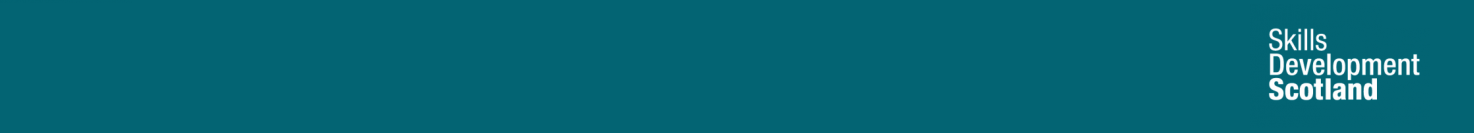 Career Management Skills
Developing Career Management Skills allows students to make informed career decisions now, and in the future.
  
We face career decisions throughout our lifetimes – including our subject choices. Remember, our subject choices can help us take the next step from school but doesn’t define it.  
 
Industry 4.0 - Advances in technology continue to change the demand for skills and create new ways of working. This is likely to result in frequent disruption in the labour market that requires recurring occupational change and a need to significantly and regularly retrain and upskill.
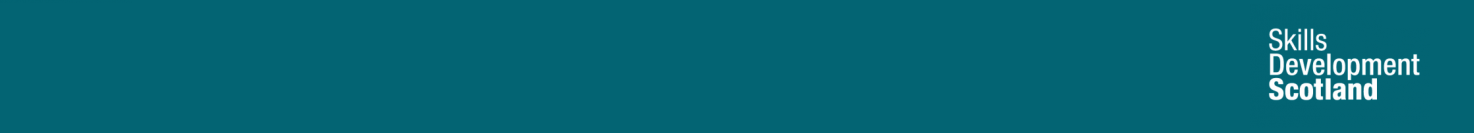 Subject Choices
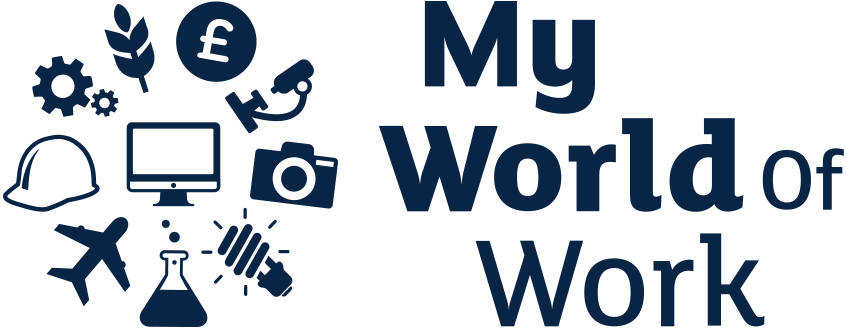 You don’t have to have a ‘career’ in mind at this stage. School is a fantastic time to explore your interests, identify your strengths, and develop your skills in a broad range of subjects. 
 
Career conversations at this stage surround career exploration:
 
“Young people’s career aspirations tend to be concentrated on a small number of job sectors and are highly influenced by what they are exposed to.”
 
“There are clear gender differences in the sectors to which young people aspire. These are often engrained from an early age.”
 
However, some career paths will have certain requirements in terms of subjects so may be worth considering – the OPTION CHOICES TOOL on My World of Work can help you to explore job profiles related to your subject choices.
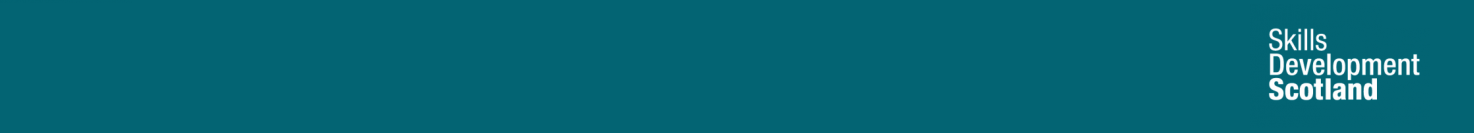 S3
In S3, every student is offered a 1-2-1 careers appointment to discuss their subject choices when moving into the senior phase (S4).

S4 subjects may be important for students considering leaving school at the end of S4 or, alternatively, for students planning to stay for S5 and/or S6 as these can allow progression onto higher levels (different pathways beyond school have different entry requirements).
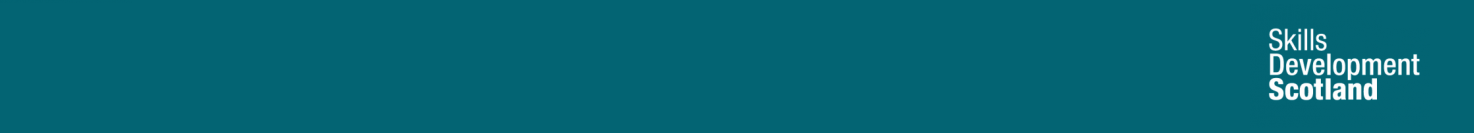 Pathways
Other Formal Training
Volunteering
Apprenticeships
University
Employment
College
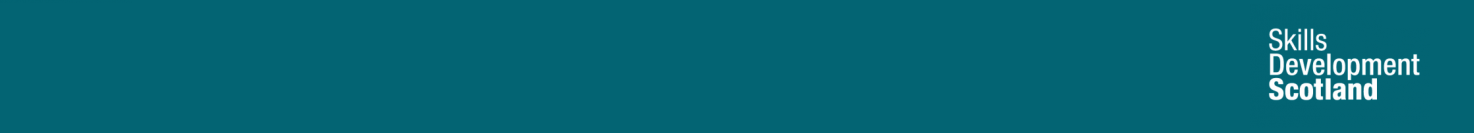 Careers Service
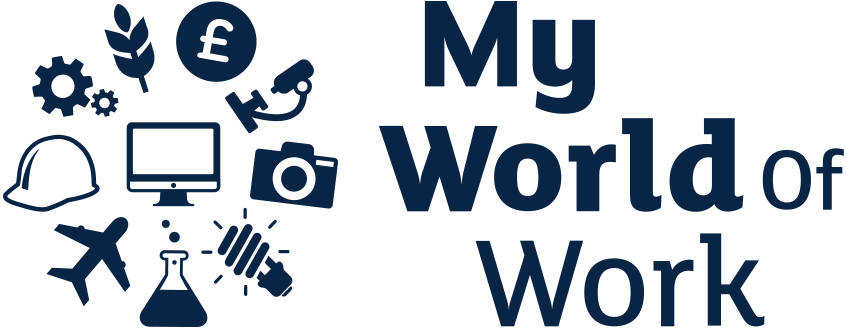 To contact Maya, please email: maya.stone@sds.co.uk

Careers website: www.myworldofwork.co.uk

SDS offers free Careers Information, Advice and Guidance to customers of all ages. 
Either at the careers office (79 Shandwick Place) or via telephone. 
To book an appointment call 0131 718 2040
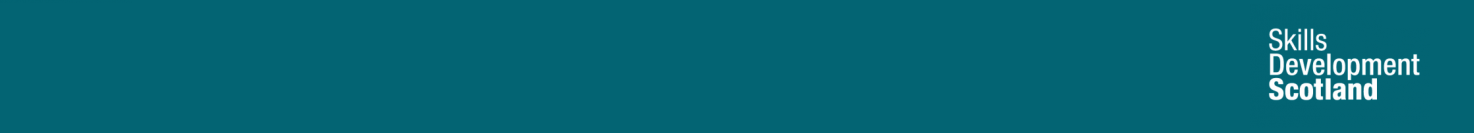 S2 into S3 Learner Pathway
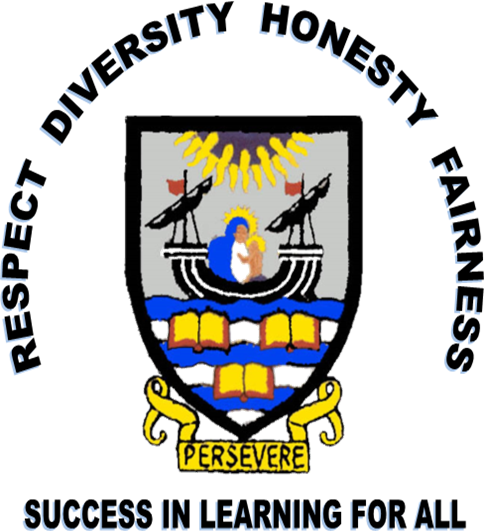 S2 Parents’ Evening:17th January
http://www.parents-booking.co.uk/leithacademy

“Known as” name and legal surname
Date of birth
Email
Options not obviously available on the LP:
Contact your House Head and we will see what we can do…
Questions?